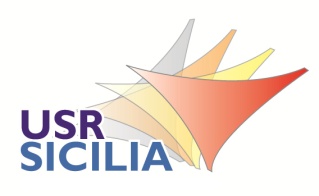 USR per la Sicilia
1
Seminari provinciali

Indicazioni Nazionali per il curriculo 2012 

Ripensare il curriculo della scuola di base: aspetti pedagogici e organizzativi
Giorgio Cavadi
Organizzazione Secondaria primo grado
2
DPR 89  del 20 marzo 2009 “Revisione dell’assetto ordinamentale organizzativo e didattico della scuola dell’infanzia e del primo ciclo d’istruzione ai sensi del ‘art. 64, comma 4 del d.l.n. 112/2008 convertito dalla L. n.133 /2008:
Orario annuale obbligatorio nella scuola secondaria di primo grado è di 990 ore , corrispondente a 29 ore settimanali, più 33 annuali per attività di approfondimento riferita ad insegnamenti di materie letterarie
Quadro orario settimanale e annuale per disciplina:
Italiano, Storia e Geografia :
Annuale :297
Settimanale:9
L’insegnamento di “Cittadinanza e Costituzione” è inserito nell’area disciplinare storico-geografica
Giorgio Cavadi
Indicazioni per l’infanzia e il I ciclo 2012
3
Storia e Geografia
I traguardi per lo sviluppo delle competenze e gli obiettivi di apprendimento al termine della terza di I grado, lasciano ampio margine alla “coabitazione” fra le discipline.

Un più facile allineamento tematico su 3 scale spaziali:
Italia
Europa
Mondo
Giorgio Cavadi
Didattica: indicazioni e linee guidaSecondaria di primo grado
4
Indicazioni per il curriculo per la scuola dell’infanzia e del primo ciclo (2012)
Parole chiave:
Curriculo ( campi di esperienze/ discipline)
Ambienti di apprendimento
Verticalità del curricolo
Discipline (no aree disciplinari)
Traguardi per lo sviluppo di competenze
Giorgio Cavadi
Indicazioni per il I ciclo 2012Storia
5
Il senso dell’insegnamento…
I metodi didattici
La storia come campo disciplinare
Identità memoria e cultura storica
Gli intrecci disciplinari: curare le aree di sovrapposizione fra storia e geografia in considerazione dell’intima connessione fra popoli e regioni in cui vivono
Educazione al patrimonio culturale e alla cittadinanza attiva
Giorgio Cavadi
Traguardi per lo sviluppo delle competenze al termine della scuola primaria
Geografia
Coglie nei paesaggi mondiali della storia le progressive trasformazioni operate dall’uomo sul paesaggio naturale
Storia
L’alunno riconosce elementi significativi del passato del suo ambiente di vita
Riconosce ed esplora in modo via via più approfondito le tracce storiche presenti nel territorio e comprende l’importanza del patrimonio artistico e culturale
Traguardi per lo sviluppo di competenze  al termine della scuola secondaria di primo grado. Storia
7
L’alunno
Usa le conoscenze  e le abilità per orientarsi nella complessità del presente, comprende opinioni e culture diverse, capisce i problemi fondamentali del mondo contemporaneo

Conosce aspetti e processi essenziali della storia del suo ambiente
Giorgio Cavadi
Obiettivi di apprendimento al termine della classe terza secondaria di I grado. Storia
8
Organizzazione delle informazioni
- costruire grafici e mappe spazio-temporali, per organizzare le conoscenze studiate
- collocare la storia locale in relazione con la storia italiana, europea, mondiale

Strumenti concettuali
-usare le conoscenze apprese per  comprendere problemi ecologici, interculturali e di convivenza civile.
Giorgio Cavadi
Traguardi per lo sviluppo delle competenze al termine della scuola secondaria di I grado	   Geografia
9
Riconosce nei  paesaggi europei e mondiali, raffrontandoli in particolare a quelli italiani, gli  elementi fisici significativi e le emergenze storiche, artistiche e architettoniche, come patrimonio naturale e culturale da tutelare e valorizzare.

Osserva, legge e analizza sistemi territoriali vicini e lontani, nello spazio e nel tempo e valuta gli effetti dell’azione dell’uomo sui sistemi territoriali alle diverse scale geografiche (novità nelle I.N. 2012)
Giorgio Cavadi
Obiettivi di apprendimento al termine della classe terza secondaria di I grado	  Geografia
10
Regione e sistema territoriale
Utilizzare modelli interpretativi di assetti territoriali dei principali Paesi europei e degli altri continenti, anche in relazione alla loro evoluzione storico-politico - economica.
	(novità I.N. 2012)
Giorgio Cavadi
Obiettivi di apprendimento al termine della classe terza  della secondaria di primo grado. Geografia
11
Declinati per “nuclei”:
 Carte mentali
 Concetti geografici e conoscenze
 Ragionamento spaziale
 Linguaggi della geograficità
 Immaginazione geografica
 Metodi, tecniche e strumenti
Giorgio Cavadi
Possibili incroci, cosa dice il geografo
12
Ma ricorrere al tempo della storia nell’indagine geografica e a quello della geografia nell’analisi storica è pratica necessaria quando si affronti lo studio di determinati concetti con duplice pertinenza ed ineluttabile in un progetto educativo non etnocentrico.
	(Catia Brunelli, Bollettino di Clio, anno X n. 28 p. 46)
Giorgio Cavadi
Possibili incroci: il paesaggio
13
Si consideri, ad esempio, il concetto di paesaggio: la convergenza geostorica si palesa sin dalla sua definizione geografica, che lo identifica come un insieme di elementi fisici e antropici, organizzati e tutti connessi da complessi rapporti di interdipendenza. Esso è caratterizzato da una sua dinamicità interna dovuta alla variabilità con cui cambiano, col passar del tempo, gli elementi e le relazioni che li uniscono. Il paesaggio è, dunque, una costruzione umana, una vera e propria documentazione storica del rapporto che l’uomo instaura con il territorio, nonché una proiezione spaziale della società o del gruppo umano che vi è insediato.
(Catia Brunelli, Bollettino di Clio, anno X n. 28 p. 46)
Giorgio Cavadi
Possibili incroci:il paesaggio
14
Se questi sono i presupposti teorici, risulta evidente che sarà possibile comprendere appieno il significato geografico di paesaggio solo attraverso la ricostruzione storica degli eventi riguardanti i gruppi umani che, avvicendandosi in quel determinato spazio, lo hanno plasmato e gli hanno conferito un peculiare marchio territoriale.

(Catia Brunelli, Bollettino di Clio, anno X n. 28 p. 46)
Giorgio Cavadi
Cosa dice lo storico 1
15
Il territorio è un palinsesto in cui man mano si sono iscritti fenomeni spaziali nuovi. Lì dove ora c'è una campagna fiorente qualche secolo fa c'erano paludi o boschi. Gli studenti devono rendersi conto, ad esempio, che le distanze erano diverse in funzione delle possibilità di trasporto, che il rapporto dei gruppi umani con gli spazi è cambiato poiché sono cambiate le distribuzioni, le densità, le interazioni…
Giorgio Cavadi
Cosa dice lo storico 2
16
Importante è far crescere la sensibilità all'importanza di localizzare i fenomeni, di rimarcarne la estensione e la distribuzione, di dare peso alle distanze mediante la lettura di carte storiche 

(Ivo Mattozzi, Le operazioni spaziali nella costruzione della conoscenza storica, Pensare la storia da insegnare)
Giorgio Cavadi
La dimensione interculturale dell’insegnamento della storia e gli apporti della geografia 1
17
L'assunzione della scala mondiale e della world history (WH) come matrice di tutte le storie, come contesto delle storie del mondo e dell'umanità, come conoscenza delle relazioni che legano tra loro le singole e in apparenza irriducibili storie e la capacità di ragionare e operare con le diverse scale, spaziali, temporali e sociali.
Giorgio Cavadi
La dimensione interculturale dell’insegnamento della storia e gli apporti della geografia 2
18
Una diversa tematizzazione del passato del mondo centrata sulle relazioni (con attenzione ai contatti e alle contrapposizioni delle diverse società, ai cambiamenti e alle resistenze ai cambiamenti, ai conflitti e alle strategie di dominio), sull‘analisi dei processi, delle forze globali (migrazioni, commerci ecc.) e delle  modalità con cui le diverse culture/società/civiltà hanno affrontato problemi comuni
Giorgio Cavadi
La dimensione interculturale dell’insegnamento della storia e gli apporti della geografia 3
19
L'adozione di metodologie per la costruzione del pensiero storico-critico, riflessivo, capace di porsi interrogativi ed elaborare ipotesi interpretative. In particolare, il metodo della visione al plurale della storia per comprendere e gestire processi di ricostruzione di fatti storici complessi e controversi, e l'approccio comparativo.
Giorgio Cavadi
La dimensione interculturale dell’insegnamento della storia e gli apporti della geografia 4
20
La decostruzione/messa in gioco delle identità individuali e collettive, per far nascere la consapevolezza del carattere storico e relativo delle genealogie individuali e collettive e per imparare a riconoscere e decostruire modalità/tempi/profili dei processi di costruzione/invenzione delle identità/appartenenze.
Giorgio Cavadi
Le operazioni spaziali nella costruzione della conoscenza storica (Ivo Mattozzi, Pensare la storia da insegnare, Cenacchi ed. 2011)
21
A proposito del libro di G. Duby, L'economia rurale nell'Europa medievale. Francia, Inghilterra, Impero. Secoli IX-XV (Duby, 1962). 
“Il lettore sa che le generalizzazioni riguardano l'Europa centro-occidentale e, perciò, non sono estensibili ai paesi slavi, né a quelli mediterranei né a quelli scandinavi. 
La scelta dell'ampiezza dell'orizzonte di osservazione del fatto storico può determinare molti altri atti del lavoro storico: la individuazione della base documentaria, della storiografia di riferimento, delle alleanze disciplinari. La ricostruzione, l'analisi, l'interpretazione sono funzioni della scala di osservazione. Uno stesso tema può essere sviluppato in modi diversi e con esiti interpretativi differenti a seconda della scala prescelta. La determinazione della scala più conveniente al fatto storico tematizzato è importante per capire quali siano le fonti più adatte e con quale intensità di lettura vadano sfruttate”.
Giorgio Cavadi
La scala locale
22
Anche quando preferisce l'osservatorio minuscolo, lo storico può far assumere al fatto ricostruito una significatività generale grazie a due procedimenti: stabilire connessioni con i fatti di scala maggiore; operare modellizzazioni trasferibili allo studio di fatti storici analoghi.
Giorgio Cavadi
La scala macroregionale
23
La conoscenza storica si rinnova grazie al movimento pendolare che gli storici compiono tra le diverse dimensioni che possono scegliere per il loro osservatorio. Le conoscenze prodotte grazie all'osservazione a piccola scala alimentano nuove visioni di fenomeni a scala maggiore e queste a loro volta vengono rimesse in discussione con la decisione di verificarne la validità con l'osservazione di fenomeni microanalitici. La fertilità della scala macroregionale rispetto a quella locale e nazionale è sottolineata dallo stesso G. Duby subito dopo l'esaltazione delle ricerche regionali:
Giorgio Cavadi
La scala macroregionale
24
"Questo libro muove […] da una deliberata volontà di amplissima sintesi. Confrontare i risultati delle indagini locali più feconde, tentare di ricavarne insegnamenti di valore più generale, tale il suo primo intento. Esso mira anche ad uscire dai limiti nazionali che hanno per lungo tempo imprigionato la ricerca storica in Europa e che, lo si voglia o no, la tengono ancora prigioniera. […] Per chi voglia comprendere l'economia delle campagne medievali, e la loro vita profonda, le frontiere attuali degli Stati europei non significano nulla”.

G. Duby, L’economia rurale nell’Europa medievale: Francia, Inghilterra, Impero. Secoli IX-XV, 1962
Giorgio Cavadi
La scala mondiale
25
Nella gamma di scale disponibili per l'analisi di fenomeni storici c'è anche la scala mondiale. Ad esempio, il fatto storico dell'espansione europea o quello del generarsi del sottosviluppo in rapporto con lo sviluppo sono fenomeni che possono essere meglio compresi e spiegati se esaminati sulla dimensione mondiale. Lo ha voluto dimostrare nella sua opera Wallerstein. Egli "afferma che l'odierna economia mondiale risale alla fine del XV secolo: qui si trovano le origini di un sistema mondiale sviluppatosi pienamente nei secoli XVI e XVII e già maturo prima della rivoluzione industriale.
Giorgio Cavadi
Le operazioni spaziali sul testo storico
26
La localizzazione
La distanza
L’estensione territoriale
La distribuzione territoriale
La forma dell’agglomerato
Il contesto ambientale
L’organizzazione gerarchica degli spazi
Giorgio Cavadi
La forma dell’agglomerato
27
Il libro di Bloch I caratteri originali della storia rurale francese offre una sorta di antologia delle possibilità costruttive delle operazioni di organizzazione spaziale. La configurazione spaziale di un oggetto osservato può diventare indizio per inferenze oppure per stabilire un rapporto con regimi sociali e abitudini mentali; come si nota nel brano seguente: 
"A volte, il semplice esame della carta geografica basterebbe, anche in mancanza di altri documenti, a rivelare che questo o quel centro abitato risale a questo periodo (sec. XIII): le case si raggruppano secondo un disegno regolare, più o meno simile ad una scacchiera, come a Villeneuve-le-Comte, nella Brie, fondata nel 1203 da Gaucher di Châtillon, o nelle bastides, le piccole case rustiche della Linguadoca. Soprattutto nelle foreste, invece, esse si allineano, ciascuna con il proprio campo cintato, lungo un sentiero tracciato appositamente, e i campi si dispongono a spina di pesce, ai due lati di questo asse centrale: così, nella Thiérarche, il borgo di Bois-Saint-Denis […], oppure in Normandia, nella grande foresta di Aliermont, quei villaggi straordinari, costruiti dagli arcivescovi di Rouen sulle due diramazioni di una strada interminabile. Ma a volte questi indizi sono assenti: le abitazioni allora si accatastano come a caso, i terreni coltivati non si distinguono in nulla, per la disposizione degli appezzamenti, dai territori (finages) circostanti" (Bloch, 1973: 12-13).
Giorgio Cavadi
Il contesto ambientale
28
Gli storici sono attenti a rappresentare il contesto nei quali si iscrivevano i fatti studiati...
Le caratteristiche ambientali e paesaggistiche in rapporto alle quali si caratterizzano le possibilità e i modi degli insediamenti umani e dei loro rapporti con lo spazio.
 C'è un'interazione da comprendere. 

Le caratteristiche ambientali e paesaggistiche danno vincoli e possibilità ai gruppi umani i quali rispettando o forzando i vincoli e usando le possibilità modificano lo spazio col quale interagiscono.
Giorgio Cavadi
Il contesto ambientale: la lotta contro l’albero
29
“Intorno all'anno 1050 […] s'aprì un'età nuova, che doveva concludersi soltanto verso la fine del secolo XIII: l'età dei grandi dissodamenti: secondo ogni apparenza fu l'accrescimento più considerevole della superficie coltivabile di cui il nostro suolo sia stato teatro dai tempi preistorici. L'episodio più visibile di questo sforzo possente fu la lotta contro l'albero. Di fronte ad esso, per molto tempo i terreni arativi avevano segnato il passo. Gli agricoltori neolitici, favoriti probabilmente da un clima più secco di quello odierno, avevano di preferenza costruito i loro villaggi nelle distese erbose e coperte di macchie, nelle steppe, nelle lande; il disboscamento avrebbe imposto ai loro mediocri attrezzi un compito troppo gravoso. […] Tuttavia nell'Alto Medioevo le grandi estensioni boscose erano ancora così poco legate alla vita delle comunità da sfuggire generalmente all'organizzazione parrocchiale, la cui rete si estendeva a tutte le zone abitate.. .“
 (Bloch, I caratteri originali della storia rurale 1973: 8 e 11).
Giorgio Cavadi
Didattica per temi-problemi
30
“[…] il tempo storico è sempre in funzione dello spazio e di un determinato tema o problema. In altri termini, per gli storici non è la cronologia, ma il tema a creare il tempo e il suo spazio di pertinenza: ovvero, tematizzare significa periodizzare e spazializzare” (Grazioli, 2006: 65).
Giorgio Cavadi
Presente - Passato (ricostruito) - presente
31
La motivazione in Storia va ricercata, oltre che nel rendere visibili processi cognitivi dell’alunno (ciò comporta trasparenza e visibilità dell’azione didattica) anche nell’offrire nella fase- stimolo iniziale tutti i possibili agganci con il proprio, con l’esperienza del presente.
 “Concretamente…, si tratta di progettare ancorandola saldamente alla costruzione di motivazioni che traggano fondamento da interrogativi sul presente e da questo innescano il processo di ricostruzione storica, scegliendo di volta in volta, il montaggio delle sequenze didattiche più adeguate allo svolgimento di quello specifico tema storiografico”
Giorgio Cavadi
Metodi e temi-problemi
32
Presente-Passato-Presente

Antropizzazione
Città
Mercato
Mediterraneo
Genere
Culture
Giorgio Cavadi
Curricolo di geostoria: tematizzazione
33
Forze/contesti geo-storico-sociali:

 individui, gruppi sociali primari e secondari, generi, generazioni, comunità, movimenti, istituzioni, società,
ambienti, civiltà; attori sociali; personaggi storici; soggettività/punti di vista/intenzioni/progetti; tipi di relazione tra forze geo-storico-sociali; ecc.
Giorgio Cavadi
Curricolo di geostoria: tematizzazione
34
Variabili/contesti/scale spaziali: spazio vissuto/rappresentato/misurato/organizzato socialmente; territorio; paesaggio; regione funzionale/amministrativa; confine/frontiera; relazioni spaziali (es.:  centro/semiperiferia/periferia); scala spaziale ecc.
Giorgio Cavadi
Curricolo di geostoria:tematizzazioni
35
Variabili/contesti ‘globali’ e ‘settoriali’
(ambientali, demografici, tecnologici, economici,
sociali, politico-istituzionali, culturali ecc.)
 Variabili ambientali, relative alla cultura
materiale e tecnologiche: ambiente (ecosistema;
habitat; relazioni uomo/ambiente; sviluppo sostenibile; squilibri territoriali; inquinamento ecc.);
cultura materiale (risorse; bisogni: alimentazione,
abbigliamento, abitazione, trasporti ecc.);
 tecniche/tecnologie (materie prime; fonti di energia;
macchinari; invenzione/innovazione ecc.)
Giorgio Cavadi
Curricolo di geostoria: Abilità
36
Compiere operazioni sui fenomeni/fatti/processi geo-storico-sociali: 
 - riconoscimento - classificazione dei fenomeni geo-storico-sociali in base alle loro diverse durate (avvenimenti di breve durata, eventi cruciali/simbolici,  cicli/ congiunture di media durata, strutture di lunga durata), alla scala spaziale e alla rilevanza storica;
- comparazione (analogie e differenze); 
- individuazione di permanenze/mutamenti/ trasformazioni; 
- individuazione di relazioni; 
- tematizzazione; 
- problematizzazione ecc.
Giorgio Cavadi
Per concludere… alcune osservazioni
37
Centralità dell’autonomia delle singole istituzioni scolastiche  nella definizione del curriculo dell’asse storico-geografico
 Revisione degli strumenti di valutazione
Valutare “per competenze” presuppone “progettare per competenze”
Continuità del curriculo
Giorgio Cavadi
Libri per…
38
Carlo Maria Cipolla, Tecnica, cultura società. Alle origini della supremazia tecnologica dell’Europa, Il Mulino, 1989
Immanuel Wallerstein, Il sistema mondiale dell'economia moderna in tre volumi (ed. Il Mulino, 1978, 1982, 1995).
Jared Diamond, Armi acciaio e malattie, Einaudi 1998
Peter N. Stearn, Atlante delle culture in movimento, Bruno Mondadori, 2001
Immanuel Wallerstein, Comprendere il mondo. Introduzione all’analisi dei sistemi mondo, Asterios, Trieste 2006
Giorgio Cavadi
39
GRAZIE
Giorgio Cavadi